Vad är demokrati?
Demokratins kännetecken
Folkmakt eller folkstyre
Människor är med och bestämmer hur landet ska styras
Representation, mänskliga fri- och rättigheter, ansvar
[Speaker Notes: Information från: http://firademokratin.riksdagen.se/fordjupning/demokratins-varderingar/demokratins-kannetecken/#

Demokratins kännetecken
Demokrati betyder folkmakt eller folkstyrelse. I demokratier ska människor få vara med och bestämma hur landet ska styras. Men demokrati handlar även om representation och fri- och rättigheter och ansvar. Demokratiska stater kan styras på olika sätt. Därför kan det vara svårt att beskriva exakt vad en demokrati är. Men självklart har demokratier vissa gemensamma kännetecken 

Demokratins kännetecken 
Demokratin har många former. Dess ideal och beslutsmetoder kan användas i skolklasser, föreningar, kommuner, stater och även internationellt. 
Demokrati betyder folkstyre. I alla demokratier är det alltså folket som har den politiska makten men det kan i praktiken se olika ut i olika demokratiska stater. Det finns dock några grunder att följa.

Folket styr genom regelbundna och rättvisa val och omröstningar. Alla medborgare över en viss ålder har en röst var. Det alternativ som får flest röster vinner.

Politisk mångfald (pluralism): Det måste finnas minst två – gärna flera – konkurrerande kandidater, partier eller politiska alternativ som väljarna kan välja mellan.

Rättigheter: Alla medborgare kan starta partier, ställa upp i val, demonstrera, debattera och påverka med andra lagliga metoder. Med andra ord: folket ska ha vissa politiska fri- och rättigheter.
Redan under 1800-talet hade Sverige genomfört reformer som ökade folkets politiska fri- och rättigheter. Det fanns också en mångfald av politiska åsikter som kunde uttryckas förhållandevis fritt. Men demokratins verkliga genombrott skedde först under åren 1918–1922. Först då fick nästan alla vuxna kvinnor och män rösträtt. De blev dessutom valbara och kunde ställa upp i valen till riksdag, landsting och kommuner.

Tema: Demokratins värderingarVi lever i en demokrati. Men vad innebär det att leva i en demokrati? Det här avsnittet handlar om demokratins kännetecken, värderingar och grundläggande fri- och rättigheter.]
Vad är demokrati?
Folkstyre = folket har den politiska makten
Fria och rättvisa val
Flera partier
Politiska rättigheter
Rättssäkerhet och likhet inför lagen
Respekt för de mänskliga rättigheterna
En fungerande statsförvaltning
[Speaker Notes: Information hämtat från: http://firademokratin.riksdagen.se/fordjupning/demokratins-genombrott/vad-ar-demokrati/

Vad är demokrati? 
Demokrati betyder folkstyre. I alla demokratier är det folket som har den politiska makten men det kan i praktiken se olika ut i olika demokratiska stater. Det finns dock några grunder att följa. 

Fria valFria och rättvisa val är centralt i demokratier. I Sverige har vi vart fjärde år val till riksdagen, kommunerna och landstingen. Val till Europarlamentet hålls vart femte år. Alla som fyllt 18 och är svenska medborgare får rösta i riksdagsvalet. Du behöver inte vara svensk medborgare för att rösta i kommun- och landstingsvalen. Valdeltagandet i riksdagsvalet 2018 var drygt 87 procent. Sverige har i en internationell jämförelse ett högt valdeltagande.

Flera partierFör att ett val ska klassas som demokratiskt måste det finnas flera olika partier att välja mellan. I Sverige riksdag finns åtta politiska partier representerade. Det gemensamma för dessa partier är de fått minst fyra procent av rösterna i hela landet. Partier som får färre röster får inga mandat i riksdagen.

Politiska rättigheterMänniskor måste vara garanterade politiska rättigheter. Rösträtt, yttrandefrihet, mötesfrihet är exempel på politiska rättigheter. Du ska på många sätt kunna göra din röst hörd. Ingen får hindra dig att engagera dig i politiska frågor. I Sverige garanterar grundlagen dessa rättigheter.

Rättssäkerhet och likhet inför lagenAlla ska vara lika inför lagen. Domstolar och andra myndigheter ska agera rättssäkert. Svenska domstolar är självständiga i förhållande till de politiska makthavarna. Domstolarna dömer endast efter de lagar som gäller i Sverige. Alla medborgare har rätt till en objektiv, opartisk och rättvis rättegång.

Respekt för de mänskliga rättigheternaAlla människor ska räknas som jämlika, oavsett kön etnicitet eller andra personliga egenskaper. Våra mänskliga rättigheter försäkras genom Sveriges grundlagar och särskilda lagar mot diskriminering och hatbrott. I Sverige får inte kroppsliga bestraffningar förkomma. Dödsstraff är förbjudet enligt grundlagen. Vid en internationell jämförelse är individens fri-och rättigheter stora i Sverige.

En statsförvaltning som fungerarDet är viktigt att myndigheterna arbetar effektivt och rättssäkert. Myndigheterna måste kunna genomföra de folkvaldas beslut. Korruption och maktmissbruk ska inte förekomma inom statsförvaltningen. Det är viktigt att det finns kontrollinstrument som granskar hur statsförvaltningen sköter sina uppdrag. Justitieombudsmannen och Riksrevisionen är två organ som ska se till att den svenska statsförvaltningen agerar effektivt och rättssäkert.]
Vad är demokrati?
https://youtu.be/_QT30tEkte4
[Speaker Notes: Information hämtat från: http://firademokratin.riksdagen.se/fordjupning/demokratins-genombrott/vad-ar-demokrati/

Vad är demokrati? 
Demokrati betyder folkstyre. I alla demokratier är det folket som har den politiska makten men det kan i praktiken se olika ut i olika demokratiska stater. Det finns dock några grunder att följa. 

Fria valFria och rättvisa val är centralt i demokratier. I Sverige har vi vart fjärde år val till riksdagen, kommunerna och landstingen. Val till Europarlamentet hålls vart femte år. Alla som fyllt 18 och är svenska medborgare får rösta i riksdagsvalet. Du behöver inte vara svensk medborgare för att rösta i kommun- och landstingsvalen. Valdeltagandet i riksdagsvalet 2018 var drygt 87 procent. Sverige har i en internationell jämförelse ett högt valdeltagande.

Flera partierFör att ett val ska klassas som demokratiskt måste det finnas flera olika partier att välja mellan. I Sverige riksdag finns åtta politiska partier representerade. Det gemensamma för dessa partier är de fått minst fyra procent av rösterna i hela landet. Partier som får färre röster får inga mandat i riksdagen.

Politiska rättigheterMänniskor måste vara garanterade politiska rättigheter. Rösträtt, yttrandefrihet, mötesfrihet är exempel på politiska rättigheter. Du ska på många sätt kunna göra din röst hörd. Ingen får hindra dig att engagera dig i politiska frågor. I Sverige garanterar grundlagen dessa rättigheter.

Rättssäkerhet och likhet inför lagenAlla ska vara lika inför lagen. Domstolar och andra myndigheter ska agera rättssäkert. Svenska domstolar är självständiga i förhållande till de politiska makthavarna. Domstolarna dömer endast efter de lagar som gäller i Sverige. Alla medborgare har rätt till en objektiv, opartisk och rättvis rättegång.

Respekt för de mänskliga rättigheternaAlla människor ska räknas som jämlika, oavsett kön etnicitet eller andra personliga egenskaper. Våra mänskliga rättigheter försäkras genom Sveriges grundlagar och särskilda lagar mot diskriminering och hatbrott. I Sverige får inte kroppsliga bestraffningar förkomma. Dödsstraff är förbjudet enligt grundlagen. Vid en internationell jämförelse är individens fri-och rättigheter stora i Sverige.

En statsförvaltning som fungerarDet är viktigt att myndigheterna arbetar effektivt och rättssäkert. Myndigheterna måste kunna genomföra de folkvaldas beslut. Korruption och maktmissbruk ska inte förekomma inom statsförvaltningen. Det är viktigt att det finns kontrollinstrument som granskar hur statsförvaltningen sköter sina uppdrag. Justitieombudsmannen och Riksrevisionen är två organ som ska se till att den svenska statsförvaltningen agerar effektivt och rättssäkert.]
Tre centrala värden
Folkstyre
Demokratins triangeldrama
Handlingskraft
Rättsstat
[Speaker Notes: Information från: http://firademokratin.riksdagen.se/fordjupning/demokratins-varderingar/demokratins-kannetecken/# 

Tre centrala värden 
Många demokratiforskare anser att det finns tre centrala värden som en demokrati behöver klara av. Forskarna talar om folkstyrelse, rättsstat och handlingskraft. Det finns en viss spänning mellan de tre värdena.

Folkstyrelsen bygger på demokratins grundidé att politiska beslut ska spegla folkets vilja. Här ska majoriteten bestämma. 
Rättsstaten handlar om att den offentliga makten ska vara reglerad och som det står i grundlagen utövas under lagarna. Alla människor ska vara garanterad vissa grundläggande fri- och rättigheter som en stat aldrig får kränka. 
Värdet handlingskraft innebär att en stat måste kunna genomföra de beslut som politikerna fattar. Demokratin behöver en professionell statsförvaltning. 

Men trots att alla tre värdena behövs i en demokrati kan de komma i konflikt med varandra. Statsvetarna Katarina Barrling och Sören Holmberg benämner konflikten som demokratins triangeldrama. I den nyutgivna antologin Demokratins framtid skriver statsvetarna: 
”Rättsstaten med dess inneboende tröghet kan innebära hinder för såväl folkviljan som handlingskraften. Och väljarnas vilja överensstämmer inte alltid med det som gagnar handlingskraften.”]
Hur styrs vår kommun?
https://youtu.be/4r0lur-tWos
Det gör vi för demokratin.
https://stadskontoretplay.screen9.tv/media/l591E1Xe8dRTO-2FRhDkkQ/vad-arbetar-vi-med
En mänsklig rättighet - grundlagar och värderingar
Grundlagarna skyddar din rätt att engagera dig.
Regeringsformen
Tryckfrihetsförordningen
Yttrandefrihetsgrundlagen
Successionsordningen
[Speaker Notes: Hämtar från: http://firademokratin.riksdagen.se/fordjupning/demokratins-varderingar/grundlagar-och-varderingar/

Grundlagar 
Det är grundlagarna som skyddar våra fri- och rättigheter i det demokratiska samhället. De fyra grundlagarna är regeringsformen, tryckfrihetsförordningen, yttrandefrihetsgrundlagen och successionsordningen och de påverkar vår vardag på olika sätt.

Regeringsformen är den mest omfattande av våra fyra grundlagar. Regeringsformen beskriver hur landet ska styras och skyddet för alla medborgares fri- och rättigheter.Tryckfrihetsförordningen säger att vi fritt och ocensurerat får ge ut böcker, tidningar och andra tryckta skrifter. Tryckfrihetsförordningen ger också alla medborgare rätt att ta del av dokument hos myndigheter och domstolar.Yttrandefrihetsgrundlagen skyddar rätten att sända radio och tv och att publicera texter, bilder och filmer på internet. Tillsammans med tryckfrihetsförordningen skyddar alltså  yttrandefrihetsgrundlagen folkets yttrande- och åsiktsfriheter.

Successionsordningen anger regler för vem som kan bli kung eller drottning i Sverige. Kungen är Sveriges statschef men har endast representativa uppgifter och saknar politisk makt.
Grundlagarna är svårare att ändra än andra lagar. Det ska finnas tid för eftertanke och konsekvenserna av en grundlagsändring måste vara extra genomtänkta. Tanken är att skydda demokratin.]
En mänsklig rättighet- friheter och rättigheter
Skyddar våra fri- och rättigheter i ett demokratiskt samhälle
Informationsfrihet
Åsiktsfrihet
Tryck- och yttrandefrihet
Rätt till insyn
Rättssäkerhet
Skydd mot diskriminering
Möte-, förenings- och demonstrationsfrihet
[Speaker Notes: Info från: http://firademokratin.riksdagen.se/fordjupning/demokratins-varderingar/grundlagar-och-varderingar/#Grundlagar 

Fri- och rättigheter 
Det är grundlagarna som skyddar våra fri- och rättigheter i det demokratiska samhället. 
Informationsfrihet: Det finns ingen censur i Sverige som hindrar oss från att läsa de böcker vi vill, se på filmer eller googla fritt på nätet. Åsiktsfrihet: Ingen kan tvinga oss att tycka eller tänka på ett visst sätt. Vi behöver inte avslöja våra åsikter för någon annan om vi inte själva vill. Tryck- och yttrandefrihet: Vi har rätt att tycka och tänka fritt och att sprida våra åsikter till andra människor. Rätt till insyn: Vi kan ta del av protokoll, beslut och andra allmänna handlingar hos myndigheter och besöka politiska sammanträden och förhandlingar i våra domstolar. Rättssäkerhet: Domstolar och myndigheter ska utöva sin makt enligt de regler som våra folkvalda politiker har bestämt. Alla som misstänks för brott har rätt till en rättvis prövning.  Skydd mot diskriminering: Ingen ska särbehandlas negativt på grund av personliga egenskaper som kön, könsidentitet eller könsuttryck, etnisk tillhörighet, religion eller annan trosuppfattning, funktionsnedsättning, sexuell läggning eller ålder. Mötes-, förenings- och demonstrationsfrihet: Vi har rätt att ordna och delta i möten och demonstrationer. Vi kan gå med i partier, fackföreningar och andra föreningar – eller bilda en helt ny förening om det behövs.]
En mänsklig rättighet- värderingar
Demokrati påverkar vårt och andras liv, året runt, varje dag. 
Hur tror du att det skulle vara om vi inte levde i en demokrati?
Älska den du vill
Kritisera makthavare
Välja kläder
Vara med i föreningar
Leta fakta på internet
Inga kroppsliga bestraffningar
[Speaker Notes: Info från: http://firademokratin.riksdagen.se/fordjupning/demokratins-varderingar/grundlagar-och-varderingar/#Fri--och-rättigheter

Värderingar 
Vi bor i en demokrati. Det påverkar vårt liv. Många av de vardagliga saker som du gör kan du göra just för att Sverige är en demokrati. I en diktatur skulle de vara olagliga. Demokratin påverkar våra liv, varje dag, året runt. I många andra länder ser vardagen helt annorlunda ut. Har du tänkt på hur ditt liv skulle se ut om du inte levde i en demokrati? 

Älska den du villDu väljer själv hur du vill leva ditt liv. I vissa länder är det olagligt med kärlek – om den riktar sig till en person av samma kön. I Sverige har vi en diskrimineringslag som ska förhindra diskriminering och främja lika rättigheter och möjligheter. Ingen person får diskrimineras på grund av sin sexuella läggning. Att själv få välja sin kärlek är en mänsklig rättighet.

Kritisera makthavareÄven om det är medborgarna i de demokratiska länderna som röstat fram politikerna så ska den makten alltid granskas. I Sverige är det tillåtet att kritisera de styrande eftersom vi både har yttrandefrihet och tryckfrihet i vårt land. Den som lever i en diktatur har inte tillgång till en oberoende och fri press. I diktaturer är medierna många gånger maktens förlängda arm, vilket innebär att granskande journalistik inte förekommer.

Välja kläderDu väljer själv vilka kläder du vill ha på dig. Jeans, kjol, turban, slöja, keps eller knätofsar, det mesta funkar. Men i vissa länder finns det hårda regler för vilken klädsel som är tillåten och straff kan utdelas ifall dessa regler inte följs.

Vara med i föreningarIngen kan hindra dig från att gå med och arbeta i en förening. Din förening har kanske en webbplats där ni kritiserar politiker för att inte engagera sig tillräckligt i de frågor som ni driver. Det är helt ok. Men varje år fängslas, torteras och till och avrättas människor i världen för att de har ”fel” åsikter eller tillhör förbjudna partier och organisationer.

Leta fakta på nätetAtt fritt kunna surfa runt på internet är en självklarhet i Sverige. Staten bestämmer inte vilka webbsidor som vi medborgare får besöka såvida de inte är olagliga. I diktaturer är det vanligt att regimerna blockerar, censurerar och filtrerar människors tillgång till internet. Sidor där makthavarna kritiseras får medborgarna aldrig se – det ser personerna med makt till.

Inga kroppsliga bestraffningarI Sverige är det olagligt med kroppsliga bestraffningar. Staten får aldrig bestraffa en människa med ett kroppsstraff. I många länder är det tillåtet med kroppsstraff, och till och med dödsstraff. Som första land i världen, 1979, förbjöd Sverige alla former av barnaga. Runt om i världen finns det länder där barnaga är tillåtet. Ingen vuxen får i Sverige slå ett barn, varken hemma, i skolan eller någon annanstans.]
Barnkonventionen – barnens rättigheter
https://stadskontoretplay.screen9.tv/media/DFlUNY8VTYpeESqvog4FFg/barnkonventionen
Nu vet du…
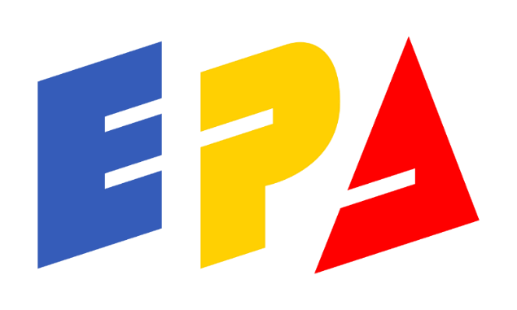 [Speaker Notes: EPA innebär att man ska diskutera i olika omgångar 
Det börjar med att man enbart får reflektera. 
Efter det pratar man i par. 
Efter det så har man en stor diskussion om ämnet där läraren styr och ger ordet till de som har något att fråga, ta upp eller diskutera.]